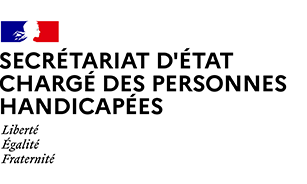 Résultats de la consultationen ligne sur le DuoDay
Mars 2021
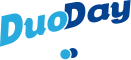 Guillaume Inigo
Directeur d’études
Tel: 01 81 81 83 00
qinigo@opinion-way.com
La méthodologie
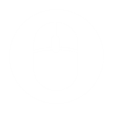 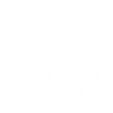 Toutes les régions mobilisées malgré la crise sanitaire
Profil des participants en situation de handicap
Situation professionnelle
Sous-total
Sans activité / En recherche d’emploi
80%
Profil des employeurs participants
Secteur d’activité
Secteur privé majoritaire mais une présence du secteur public supérieure à la part des emplois publics (36% contre 20%)
Un DuoDay 2020 qui a du s’adapter à la situation sanitaire,même si le plus souvent le présentiel a pu être maintenu
Quel(s) format(s) avez-vous adopté pour le DuoDay 2020 ?
Le nombre de duos formés par les employeurs
Combien de duos ont été formés dans votre structure ?
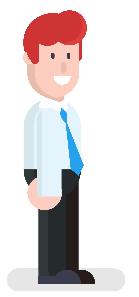 44%
7%
Le nombre de participations des répondants
Vous-même, en comptant l’édition 2020, combien de fois avez-vous participé au DuoDay ?
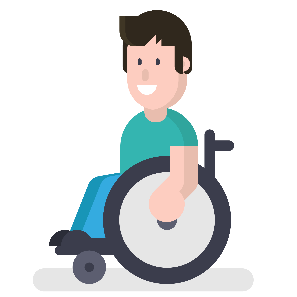 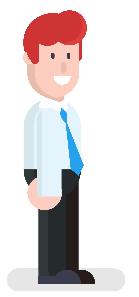 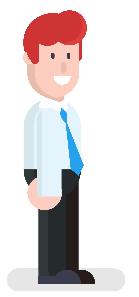 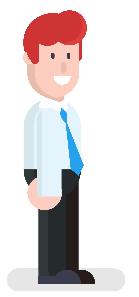 Participants en situation de handicap
Salarié
Référent employeur
Référent structure accompagnante
Sous-total plusieurs participations
14%
33%
44%
57%
Des participants en situation de handicap qui souhaitent trouver un emploi, mais aussi découvrir un métier ; des employeurs qui s’ouvrent au sourcing via duoday
Motivations des personnes 
Plusieurs choix possibles
Motivations des référents entreprises 
Plusieurs choix possibles
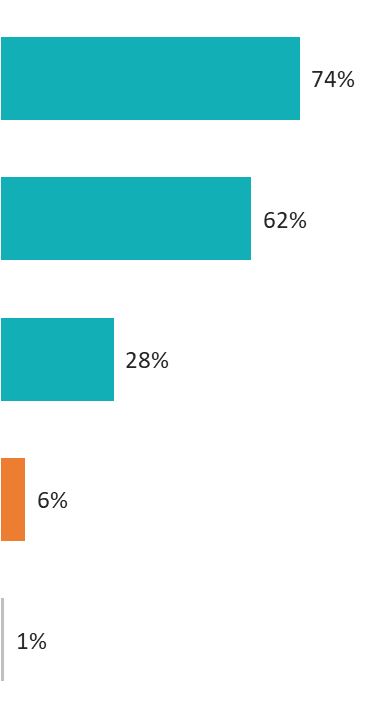 Des opportunités d’emploi créées par le DuoDay 2020
Le DuoDay 2020 a-t-il permis une opportunité d’emploi ?
Question posée aux personnes en situation de handicap, participants au DuoDay 2020
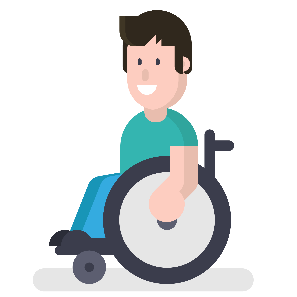 Oui
10%
Soit près d’un millier d’insertions
<1%
Tous les publics mobilisés pour le DuoDay 2021
Etes-vous partant pour participer au DuoDay 2021, cette année ?
Question posée à tous
% Oui
Ne sait pas encore / NSP
Non, probablement pas
Non, certainement pas
Oui, certainement
Oui, probablement
WE ARE DIGITAL !
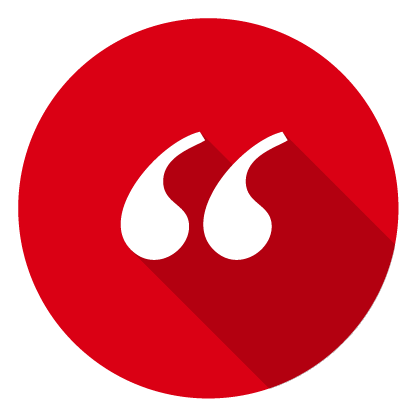 Fondé en 2000 sur cette idée radicalement innovante pour l’époque, OpinionWay a été précurseur dans le renouvellement des pratiques de la profession des études marketing et d’opinion.
Rendre le monde intelligiblepour agir aujourd’hui et imaginer demain
Forte d’une croissance continue depuis sa création, l’entreprise n’a eu de cesse de s’ouvrir vers de nouveaux horizons pour mieux adresser toutes les problématiques marketing et sociétales, en intégrant à ses méthodologies le Social Média Intelligence, l’exploitation de la smart data, les dynamiques créatives de co-construction, les approches communautaires et le storytelling.

Aujourd’hui OpinionWay poursuit sa dynamique de croissance en s’implantant géographiquement sur des zones à fort potentiel que sont l’Europe de l’Est et l’Afrique.
C’est la mission qui anime les collaborateurs d’OpinionWay et qui fonde la relation qu’ils tissent avec leurs clients.

Le plaisir ressenti à apporter les réponses aux questions qu’ils se posent, à réduire l’incertitude sur les décisions à prendre, à tracker les insights pertinents et à co-construire les solutions d’avenir, nourrit tous les projets sur lesquels ils interviennent.

Cet enthousiasme associé à un véritable goût pour l’innovation et la transmission expliquent que nos clients expriment une haute satisfaction après chaque collaboration - 8,9/10, et un fort taux de recommandation – 3,88/4.

Le plaisir, l’engagement et la stimulation intellectuelle sont les trois mantras de nos interventions.
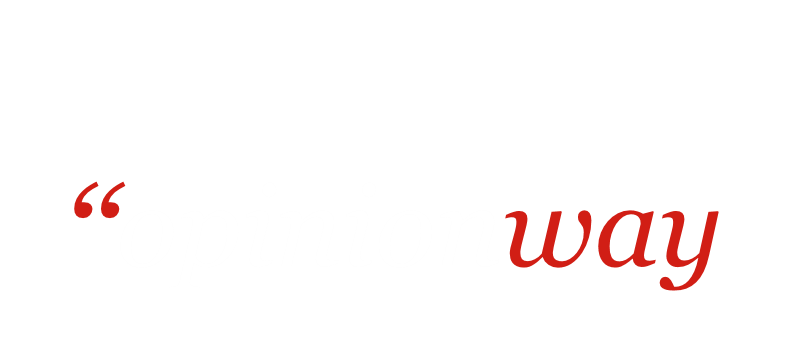 15 place de la République 
75003 Paris
PARIS 
CASABLANCA
ALGER
VARSOVIE
ABIDJAN
RESTONS CONNECTÉS !
www.opinion-way.com
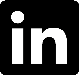 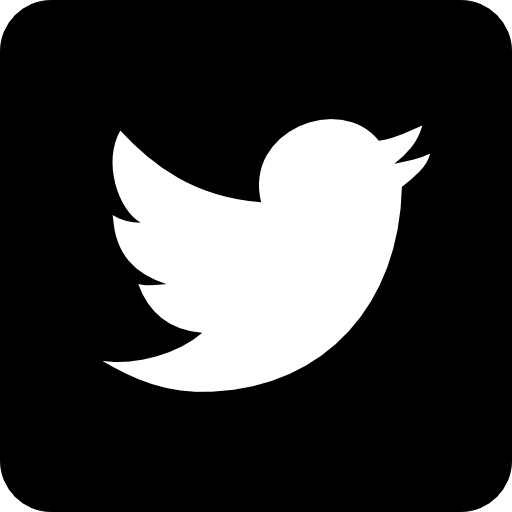 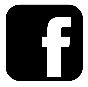 Envie d’aller plus loin ?
Recevez chaque semaine nos derniers résultats d’études dans votre boite mail en vous abonnant à notre
 newsletter !